Mid-T Bakes on Multi-mode Coaxial Cavities

TTC Aomori 2022
Philipp Kolb, 
RuthAnn Gregory, Mattias McMullin, Zhongyuan Yao, Tobias Junginger, Robert Laxdal
Frequency and field resolved TEM mode cavity performance characterizations with different treatments
Philipp Kolb
Outline
Motivation
Cavities
Mid-T bakes vs 120C/48h on BCP’ed cavities
Magnetic field sensitivities

Summary & Outlook
10/12/2022
Philipp Kolb – SRF conference 2021
2
[Speaker Notes: I’ll be talking about what motivated this study and the cavities we’re using. Then I’ll be going into the latest results from the halfwave cavity and combine this with the quarterwave data to show you some results of the frequency dependence of the resistance parameters. To finish up, I’ll show some results of the first Nitrogen infusion test of the our quarterwave cavity.]
Motivation
Great improvements on Q0 and Eacc in recent years
N2 doping & infusion, two-step baking, mid-T bakes, Nb3Sn…
But research is focused on 1.3GHz, elliptical cavities for big projects like LCLS-II, SHINE, ILC… operating around 2.0K.
Question: What about low frequency, TEM mode cavities like QWR & HWR, typically operating at low frequency, 4.2K, and are BCPed, not EPed?
Question: Do different geometry leads to different sensitivities to magnetic fields? Does a different cooldown scheme help expel magnetic flux?
Question: Do we find the origin and mitigation strategies of medium field Q slope in TEM cavities?
10/12/2022
Philipp Kolb – SRF conference 2021
3
TEM Cavity equivalent to single cell elliptical cavities
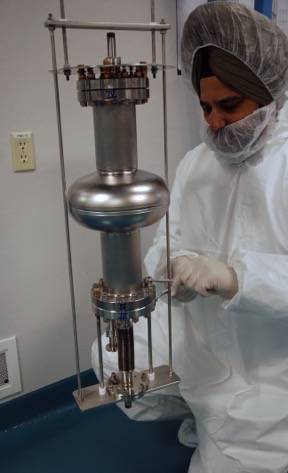 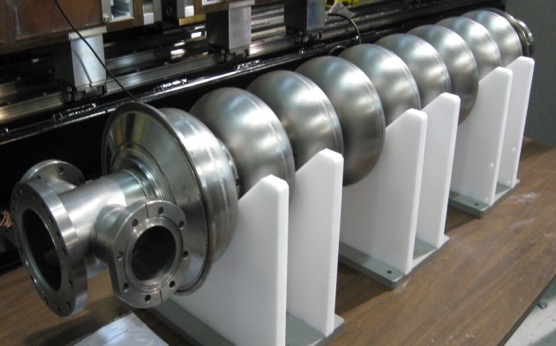 Single cell 
1.3GHz elliptical cavity
ARIEL Tesla style 
1.3GHz nine-cell elliptical cavity
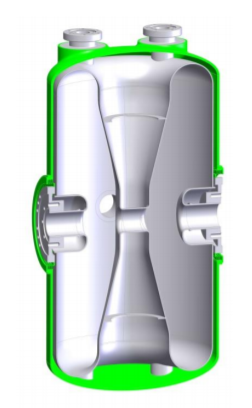 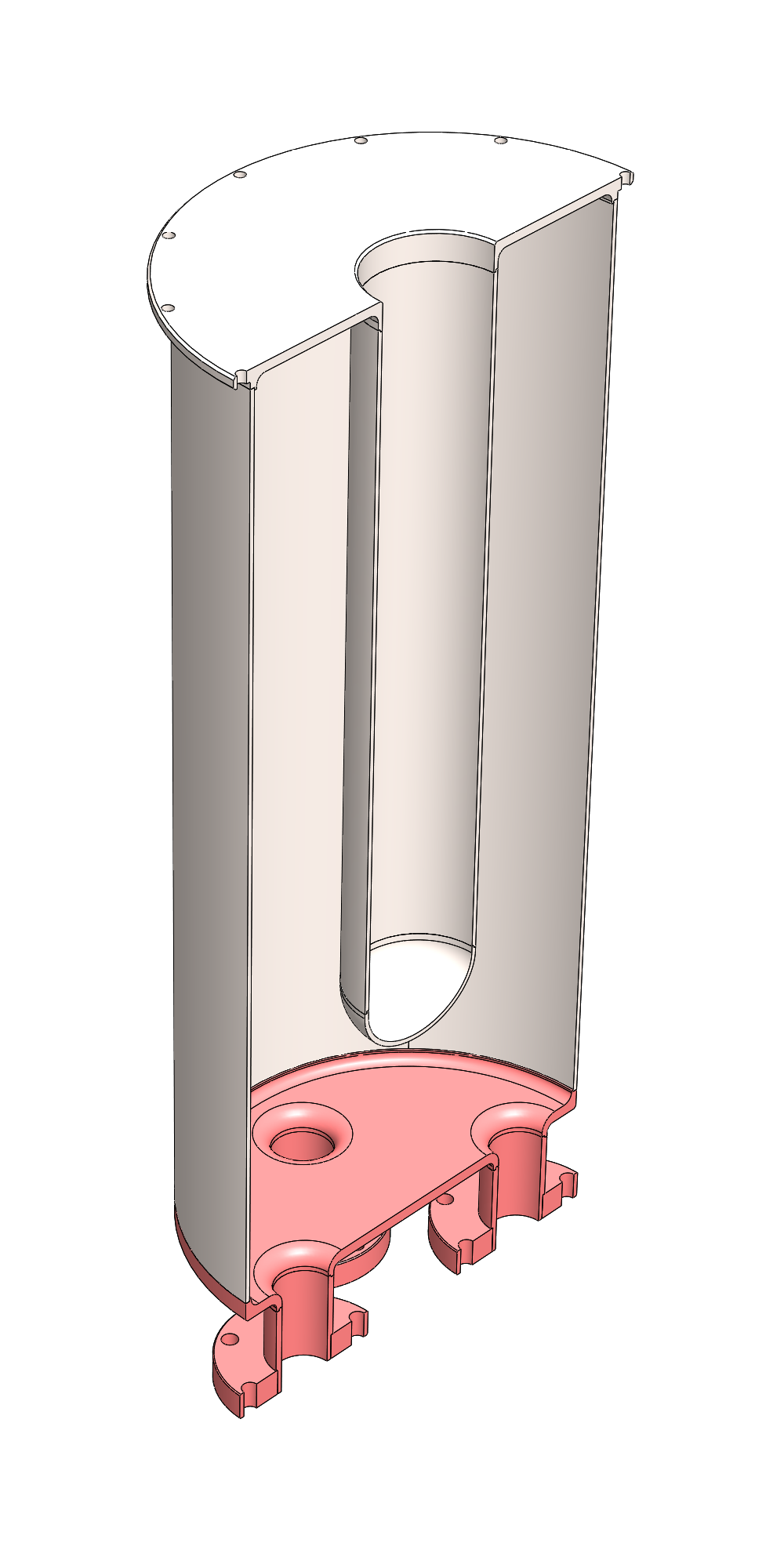 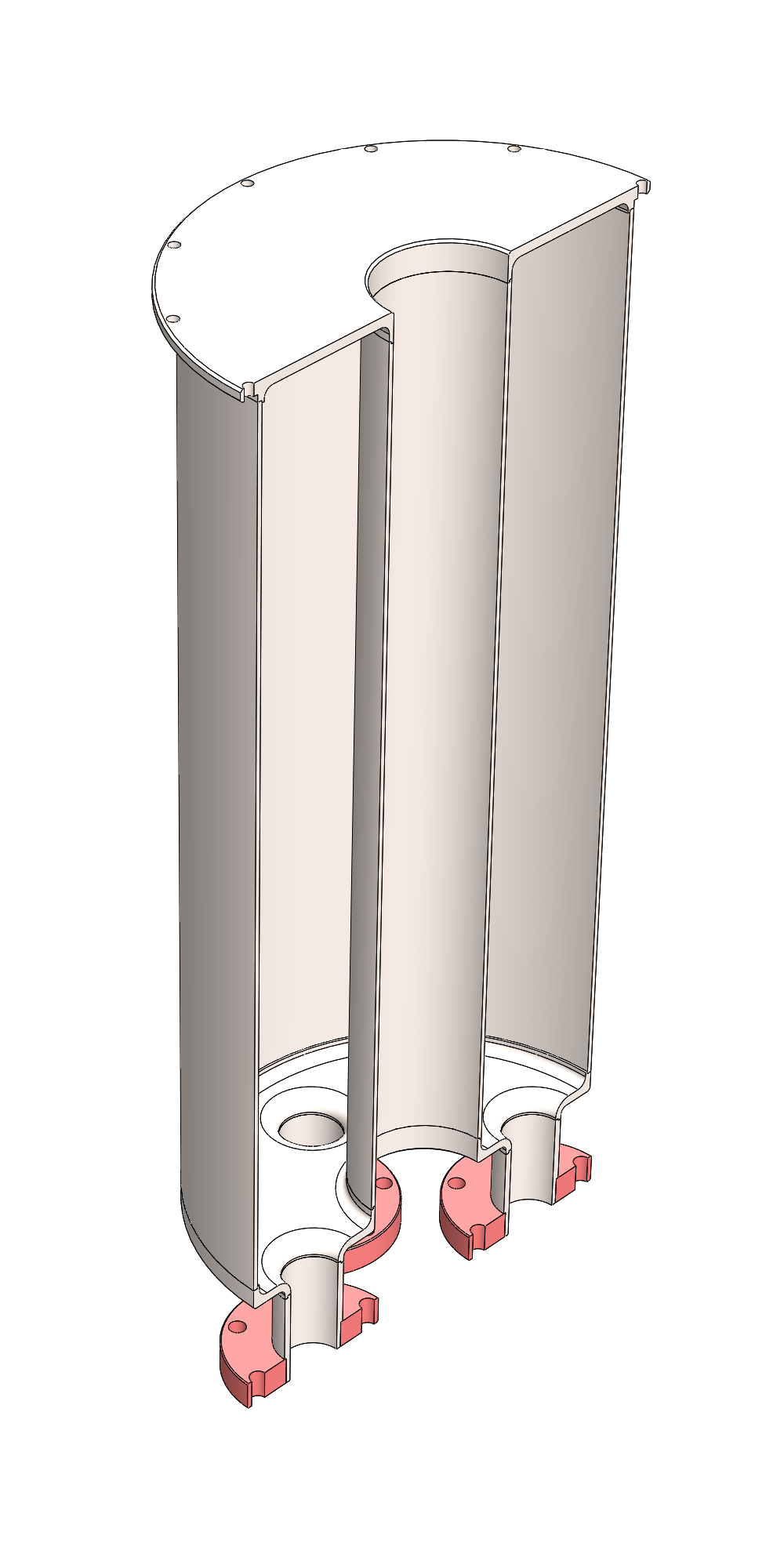 ?
ISAC-II QWR
FRIB HWR
10/12/2022
Philipp Kolb – TTC 2022
4
Coax Test Cavities
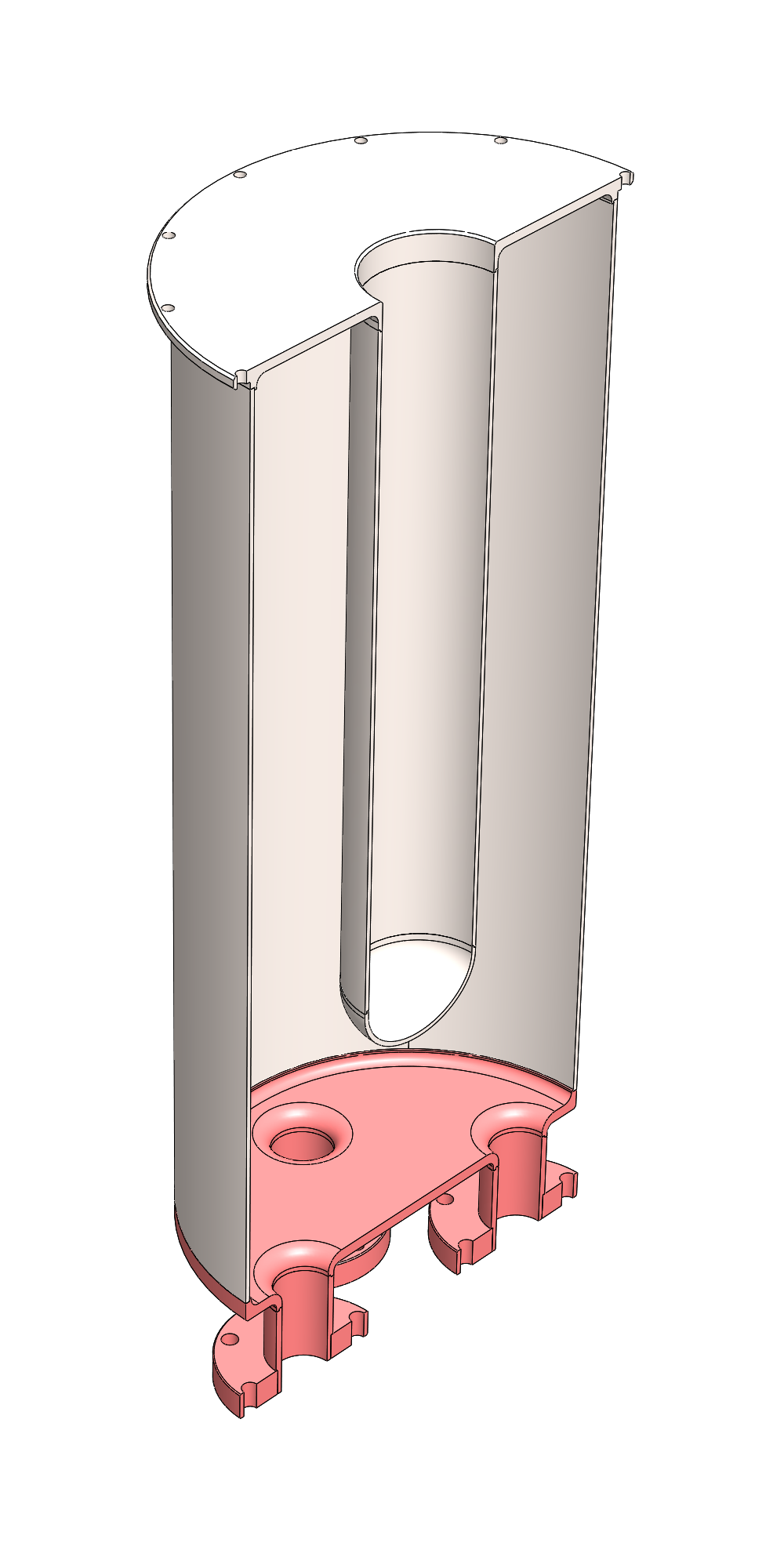 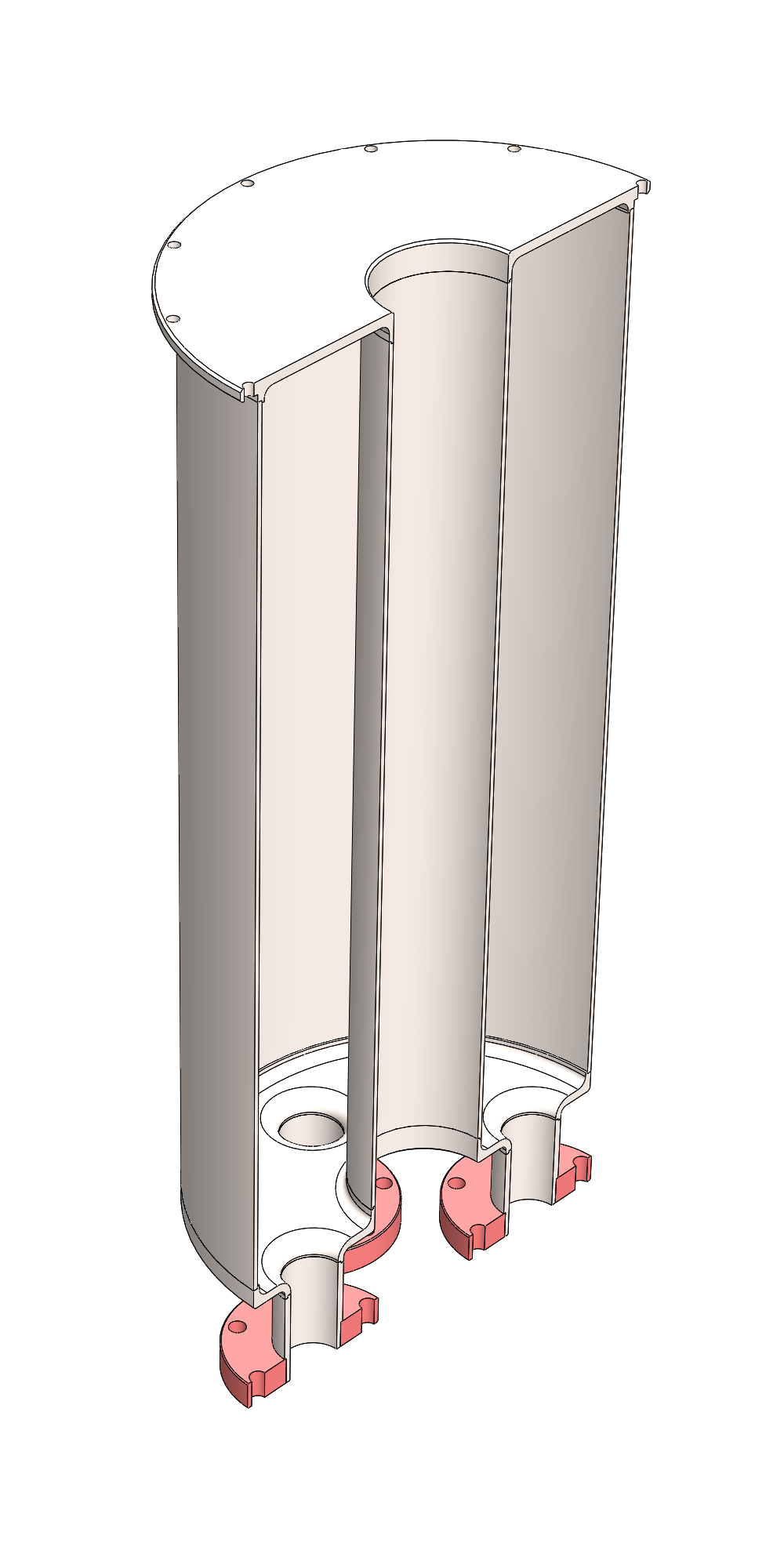 40cm
20cm
217MHz
648MHz
389MHz
778MHz
1166MHz
10/12/2022
Philipp Kolb – TTC 2022
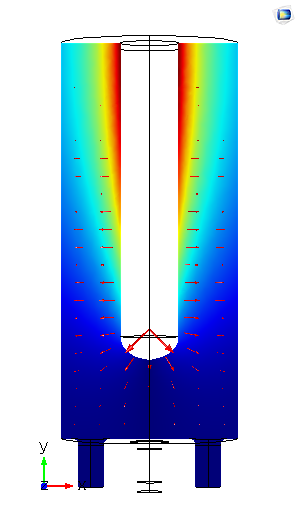 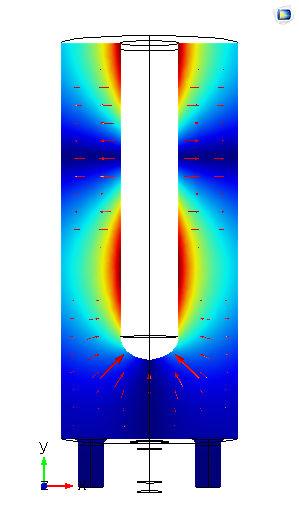 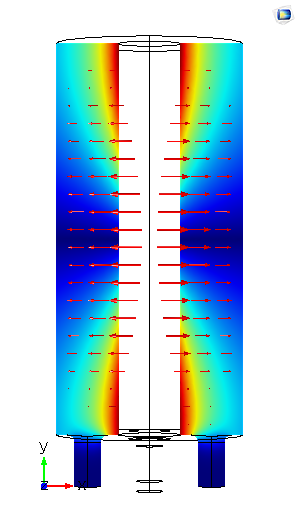 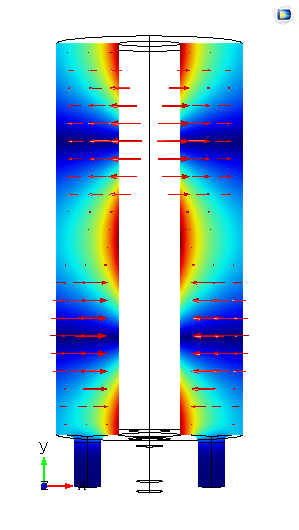 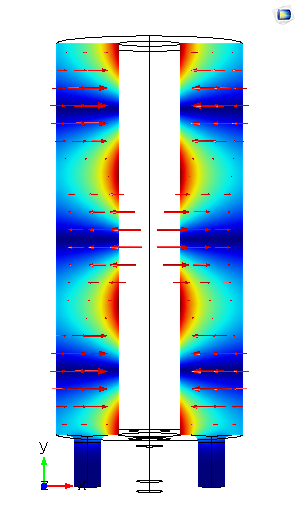 [Speaker Notes: To answer these questions we designed two coaxial cavities. One quarter-wave, one halfwave. Roughly same size as a 1.3GHz elliptical cavity and their purpose is similar to a single cell cavity as a test cavity for new treatments. We test them in these TEM resonant modes to get the frequency dependence. We started with the QWR, but now the HWR is catching up and we’ll get a large dataset of surface resistance data at different frequencies.]
Mid T bake  - 250 to 400°C
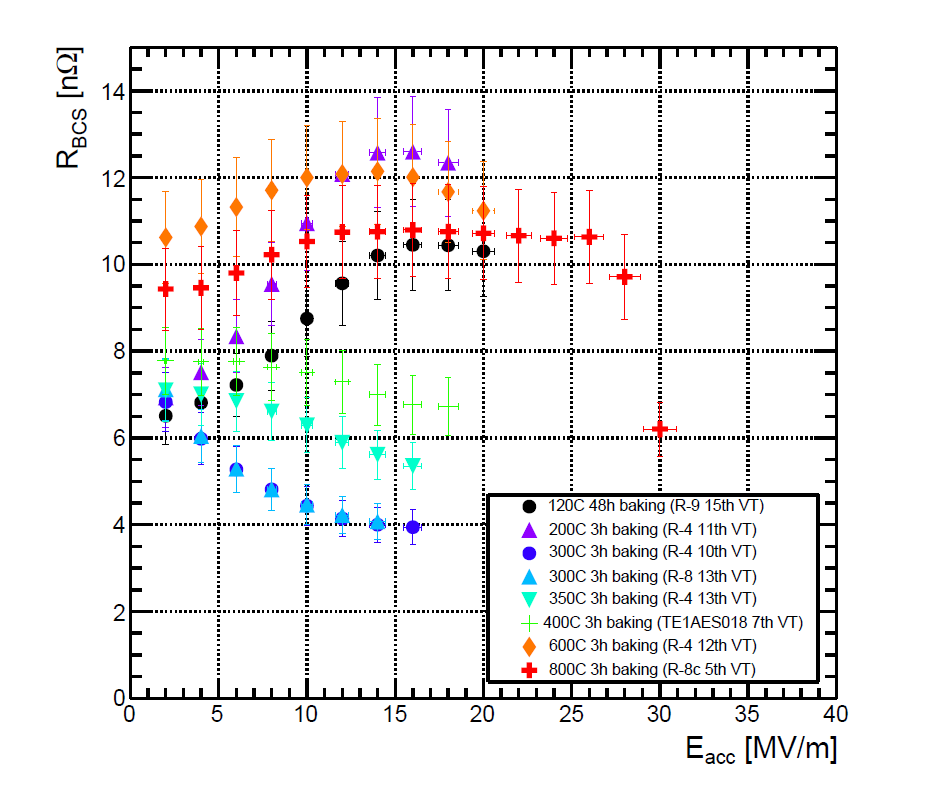 Q: does this translate to BCP’ed cavities with low frequencies in a different geometry?
H. Ito et al, arXiv:2101.11892v1
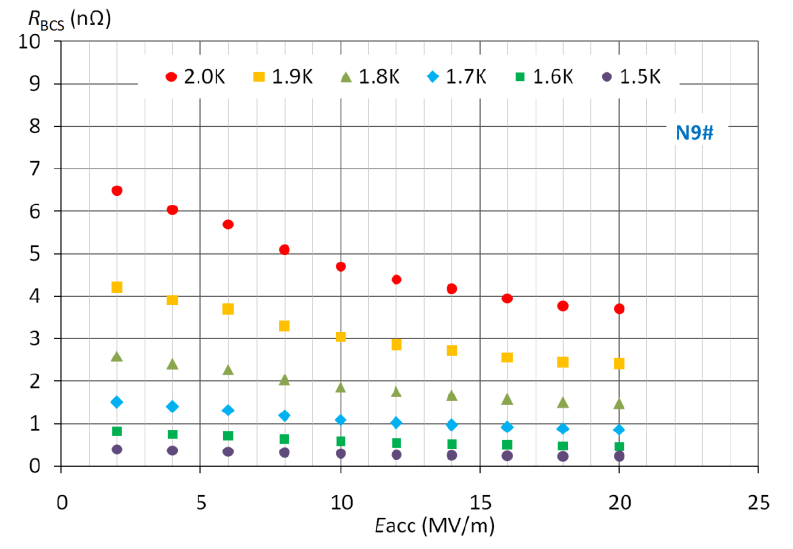 F. He et al, arXiv:2012.04817
10/12/2022
Philipp Kolb – TTC 2022
6
Cavity Treatments Discussed
120C/48h QWR
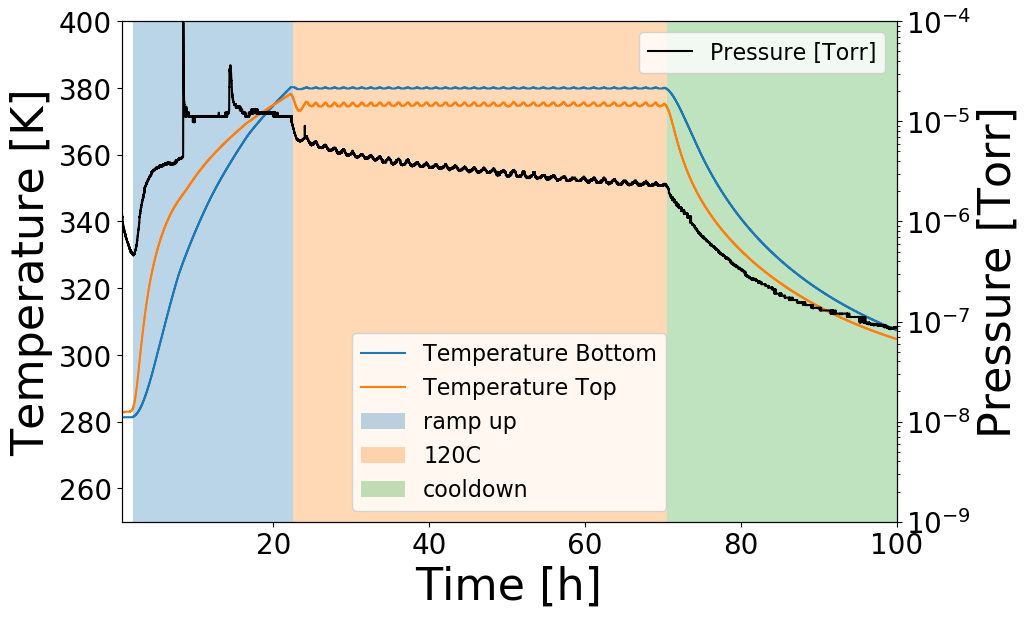 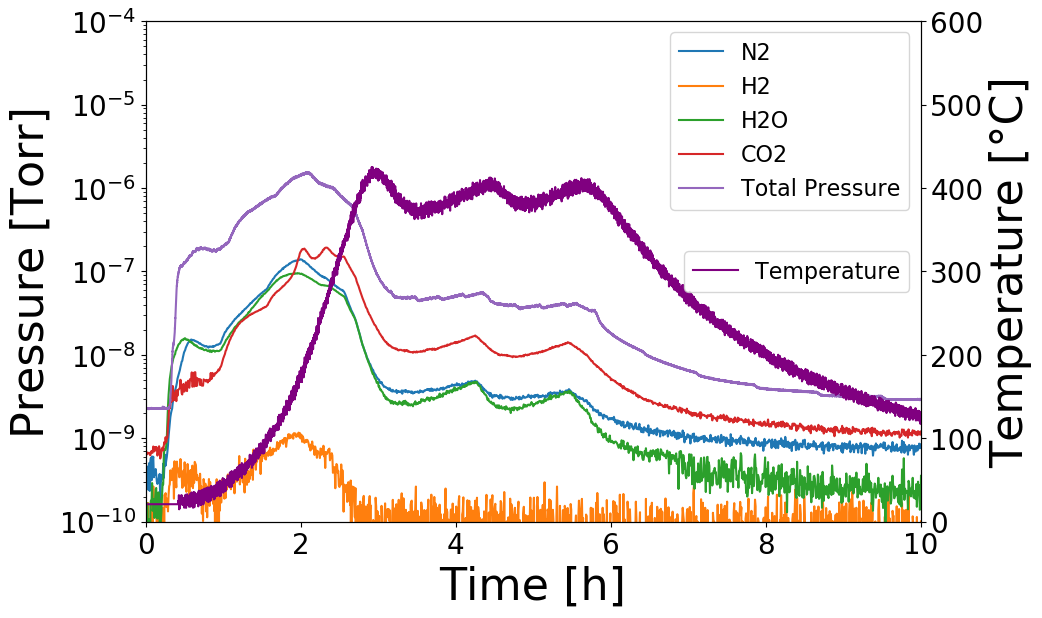 400C/3h HWR
10/12/2022
Philipp Kolb – TTC 2022
7
Long story short: not at low frequencies & 4K
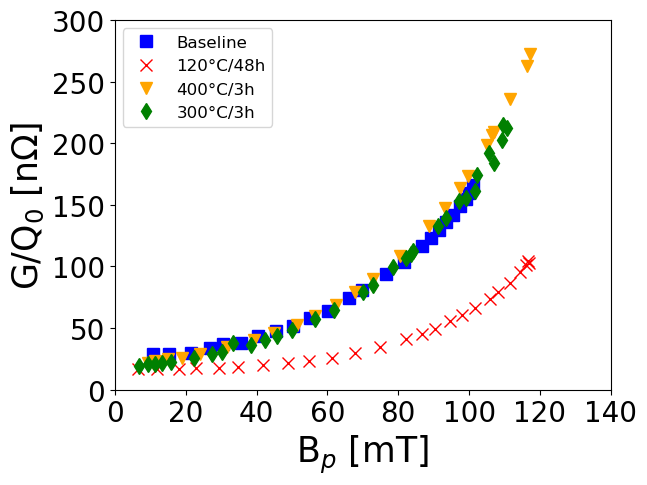 QWR Fundamental mode @ 217MHz
Extracted from R(T) data
10/12/2022
Philipp Kolb – TTC 2022
8
Same for the HWR fundamental mode
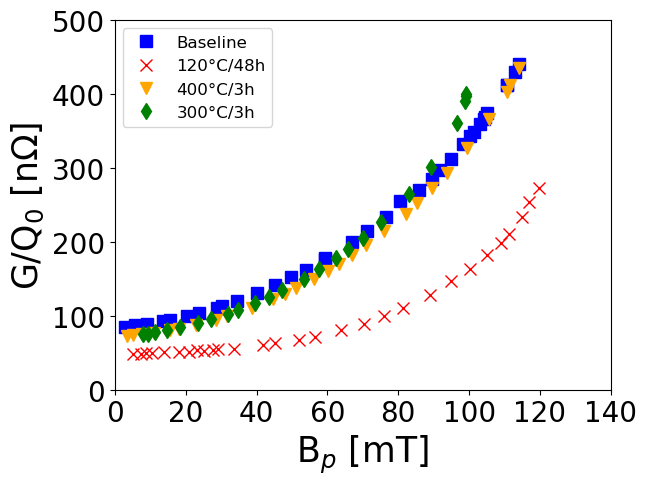 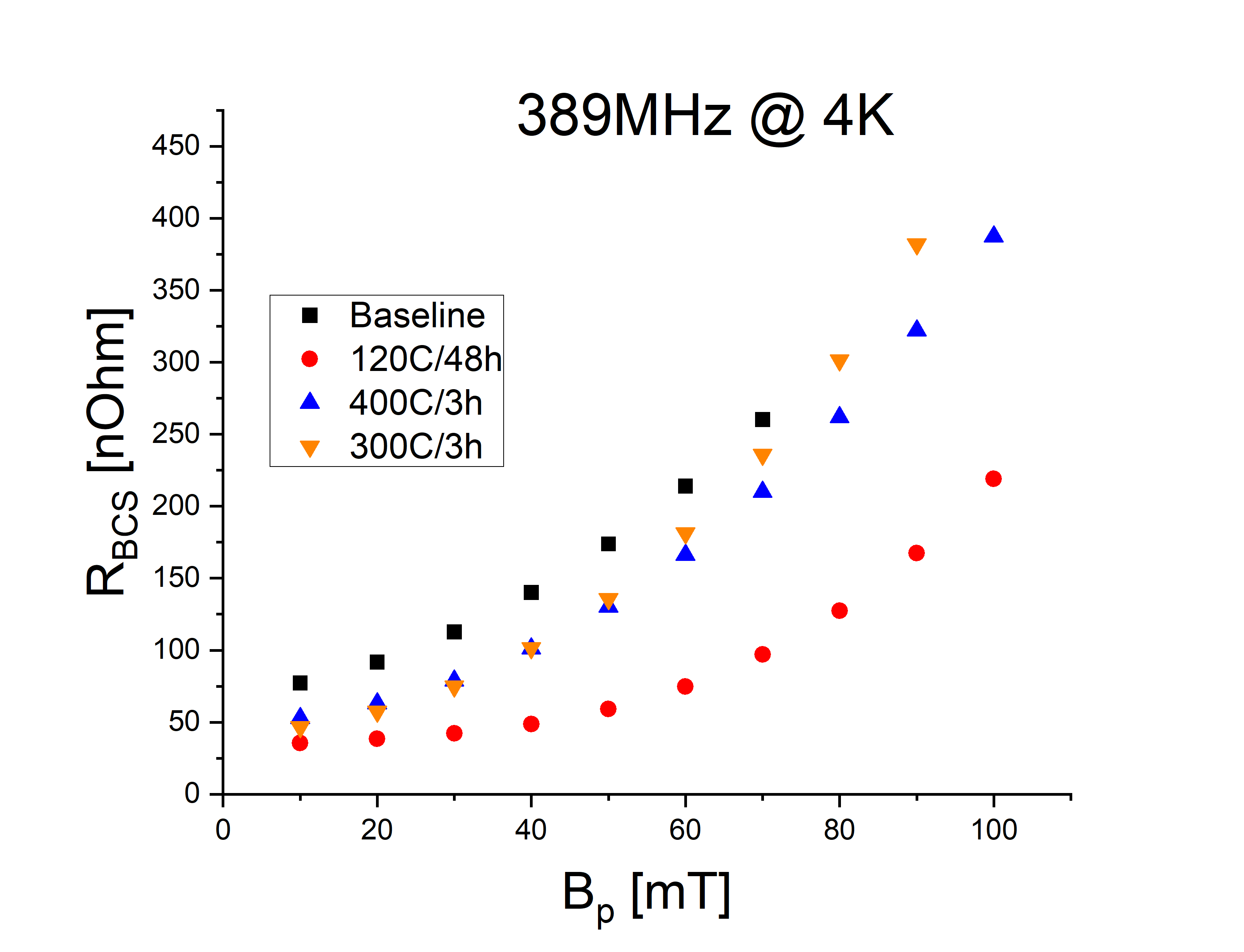 HWR Fundamental mode @ 389MHz
Extracted from R(T) data
10/12/2022
Philipp Kolb – TTC 2022
9
But at high frequency and 2K something interesting happens
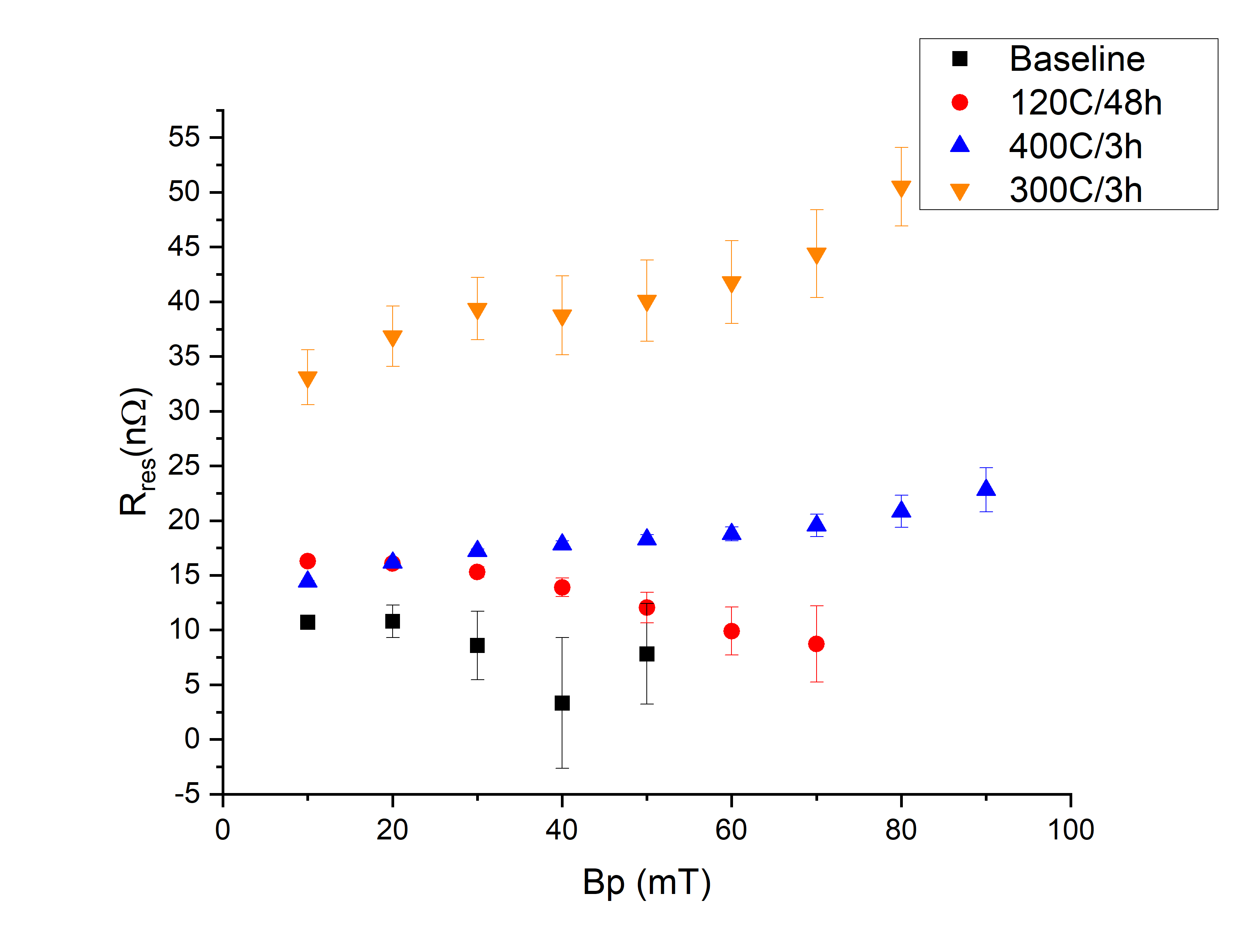 HWR 3rd mode @ 1166MHz
Extracted from R(T)data
10/12/2022
Philipp Kolb – TTC 2022
10
Frequency resolved
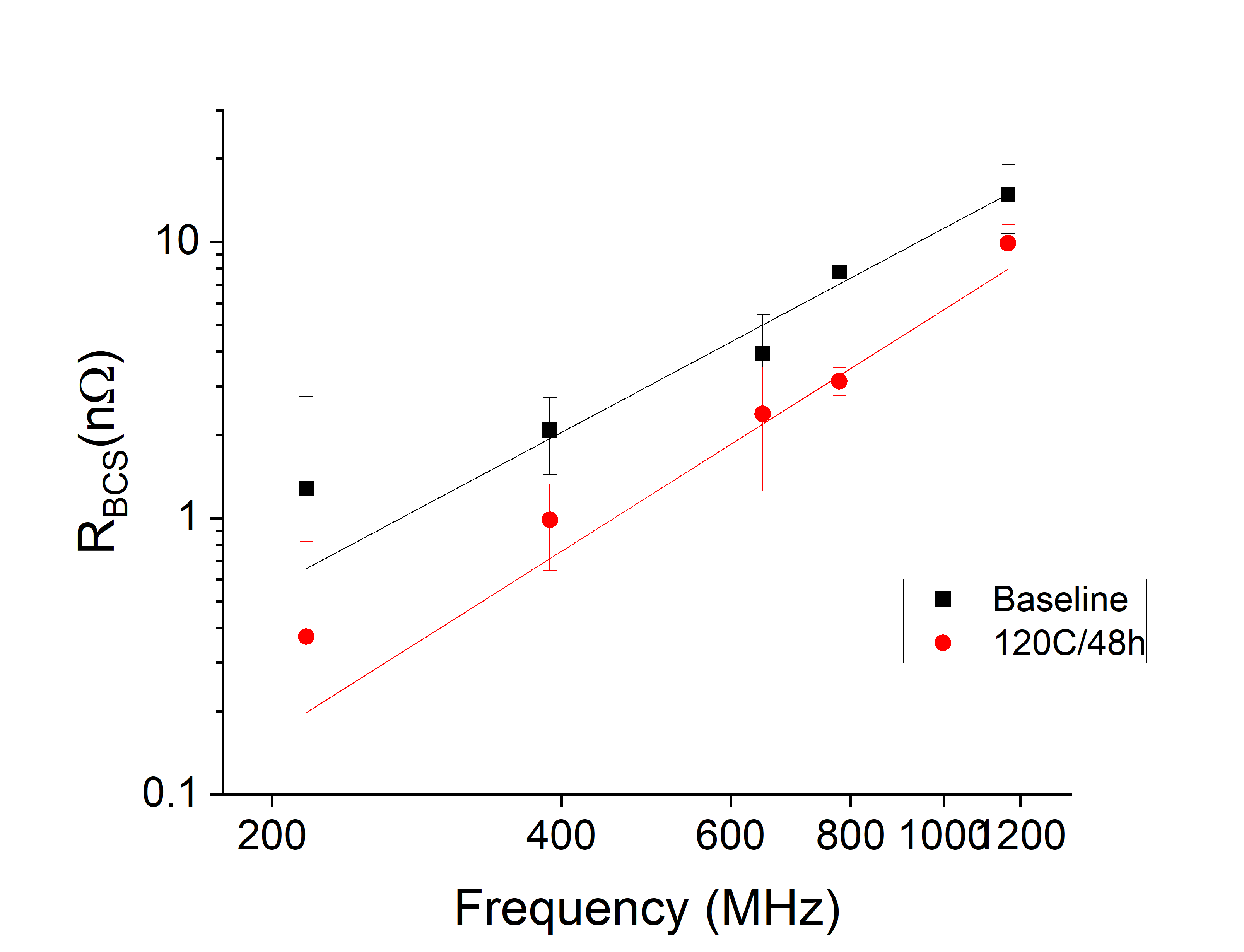 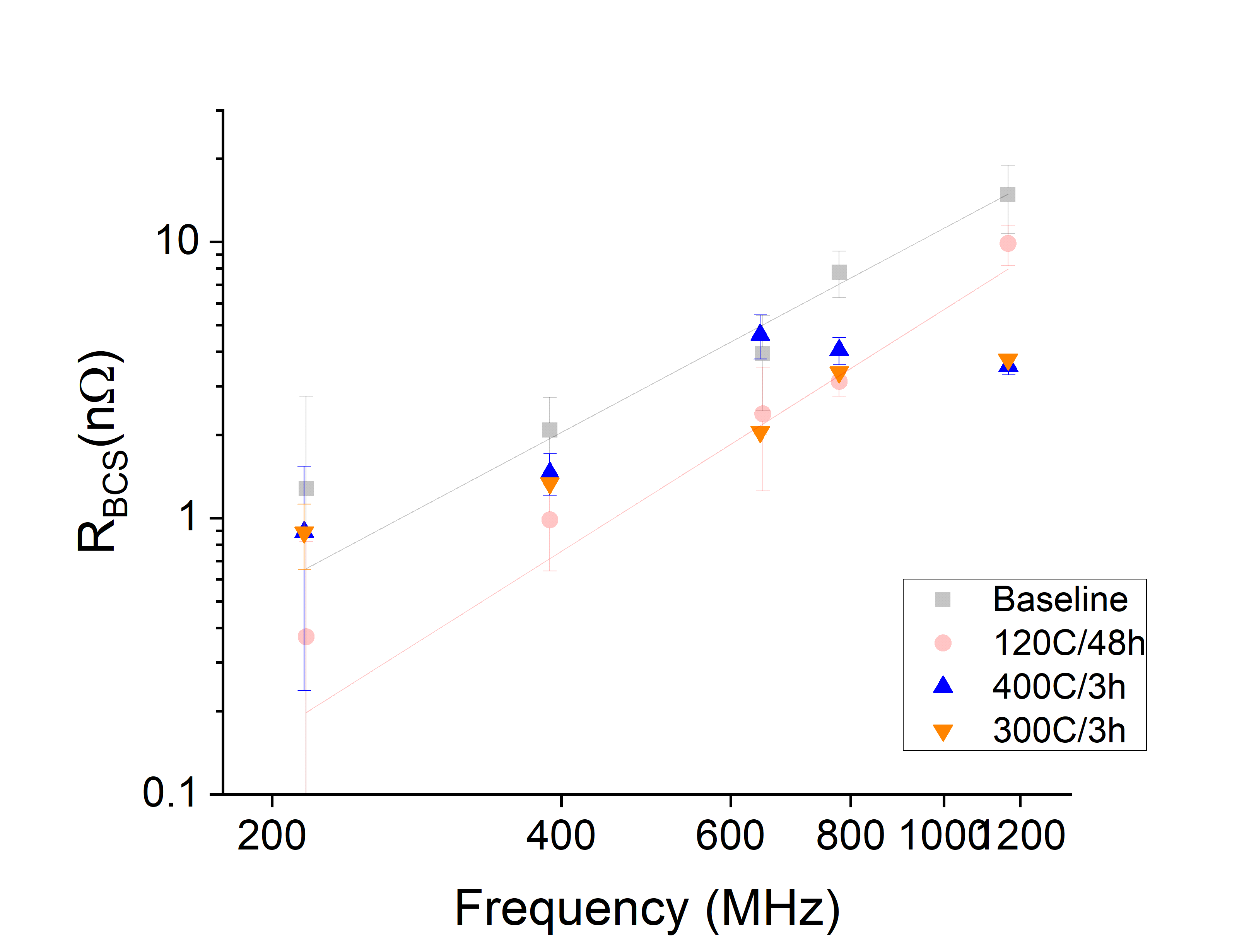 Baseline and 120 °C/48h follow theoretical pattern.
10/12/2022
Philipp Kolb – TTC 2022
11
External Magnetic Field Sensitivity Studies
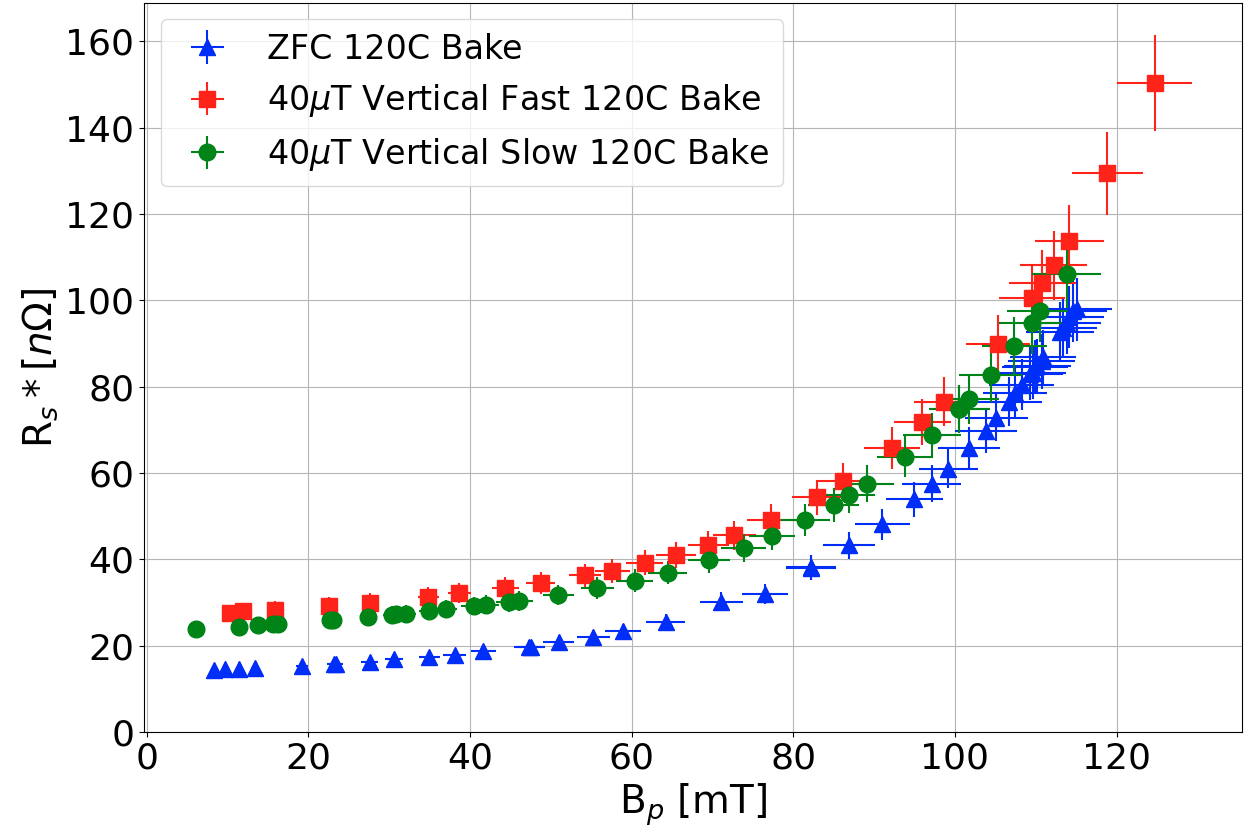 217MHz – 4K
QWR is more sensitive to horizontal field flux trapping with a slow cooldown than a with a fast cooldown.
With vertical field the cooldown speed does not change the performance much - > low sensitivity to trapped flux.
10/12/2022
Philipp Kolb – TTC 2022
12
Cooldown flux dynamics - Vertical
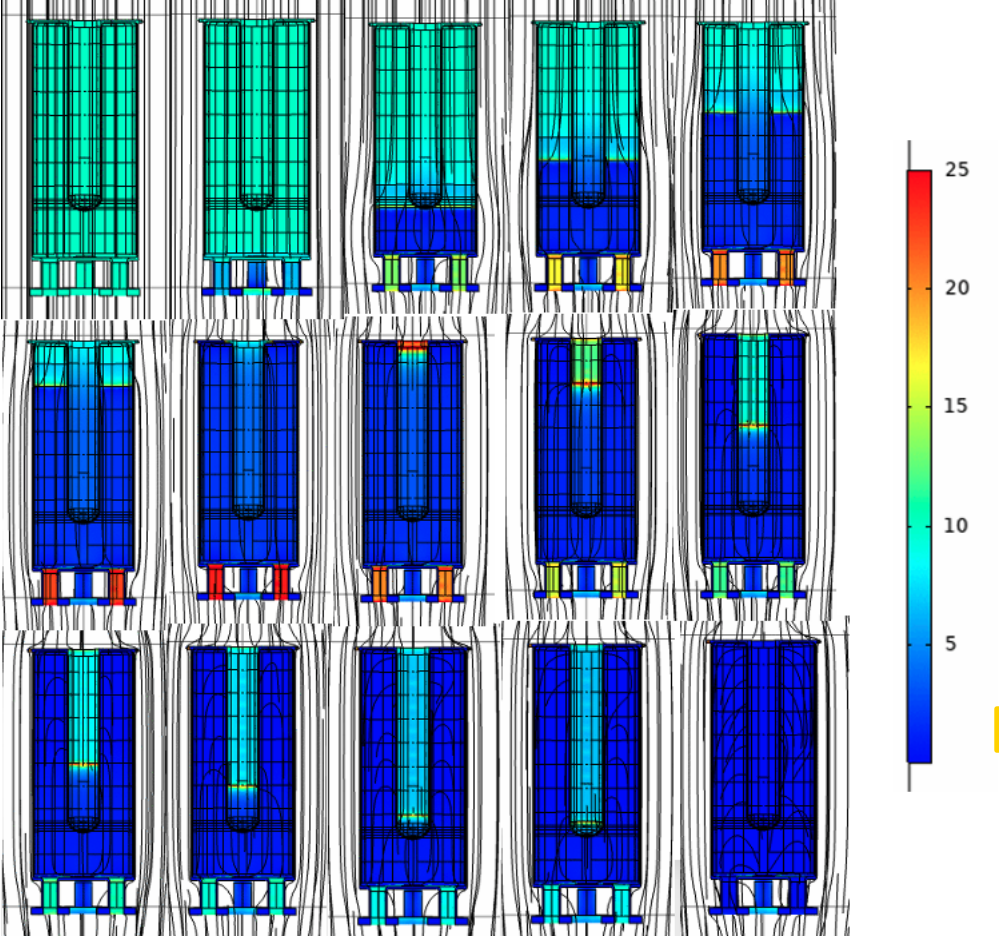 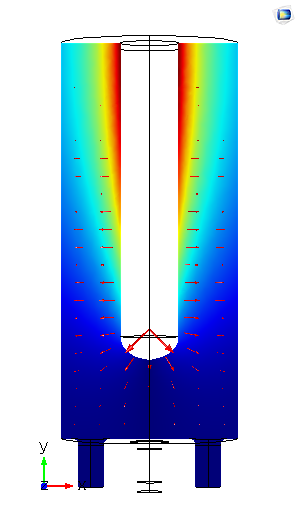 RF field distribution
10/12/2022
Philipp Kolb – TTC 2022
13
Cooldown flux dynamics - Horizontal
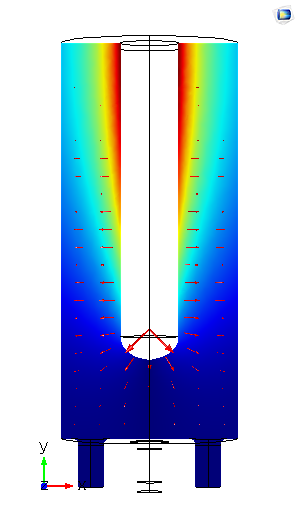 RF field distribution
10/12/2022
Philipp Kolb – TTC 2022
14
Findings and summary
10/12/2022
Philipp Kolb – TTC 2022
15
Thanks!
Thanks go to the people who make things happen in the background:
Bhalwinder Waraich, Ruminder, Sekhon, James Keir, Devon Lang, David Kishi, Johnson Cheung, Ben Matheson…

And you for your attention!
10/12/2022
Philipp Kolb - TTC 2022
16
Some references
Summary paper on cavities and methodology: P. Kolb et al: Phys. Rev. Accel. Beams 23, 122001 
Cavity design: Z. Yao, SRF2017 TUPB065, LINAC2018
First QWR cold test results: P. Kolb, TTC 2019 Vancouver
Further QWR test results: P. Kolb, SRF2019: TUP046
Baseline results for QWR & HWR: P. Kolb, TTC@Cern 2020
Results from 120C/48h low temperature bake: P. Kolb, TTC 2021
10/12/2022
Philipp Kolb - TTC 2022
17
Heat Treatments
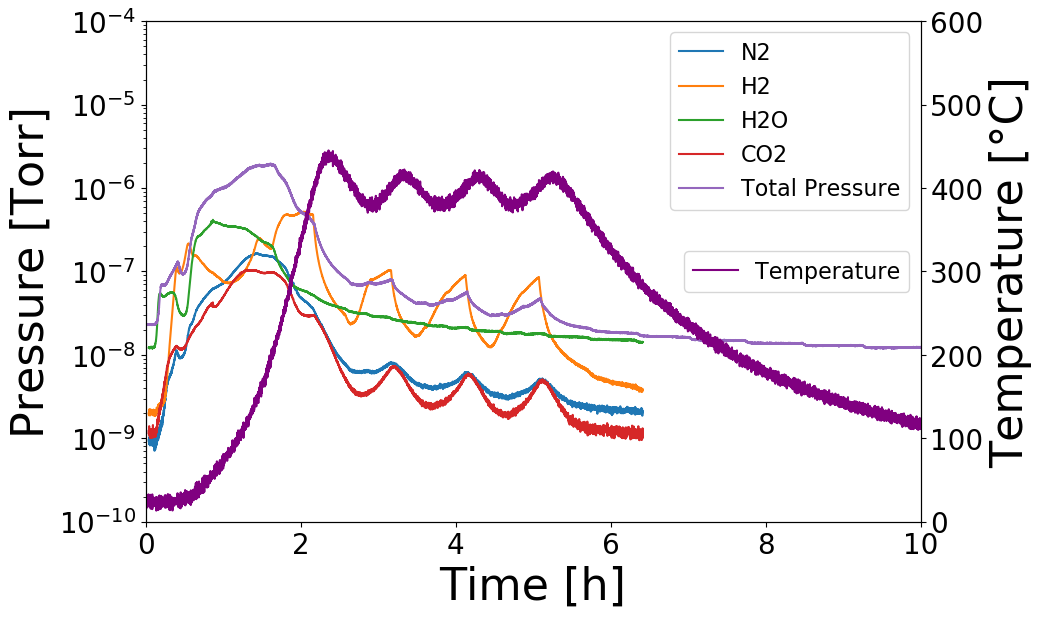 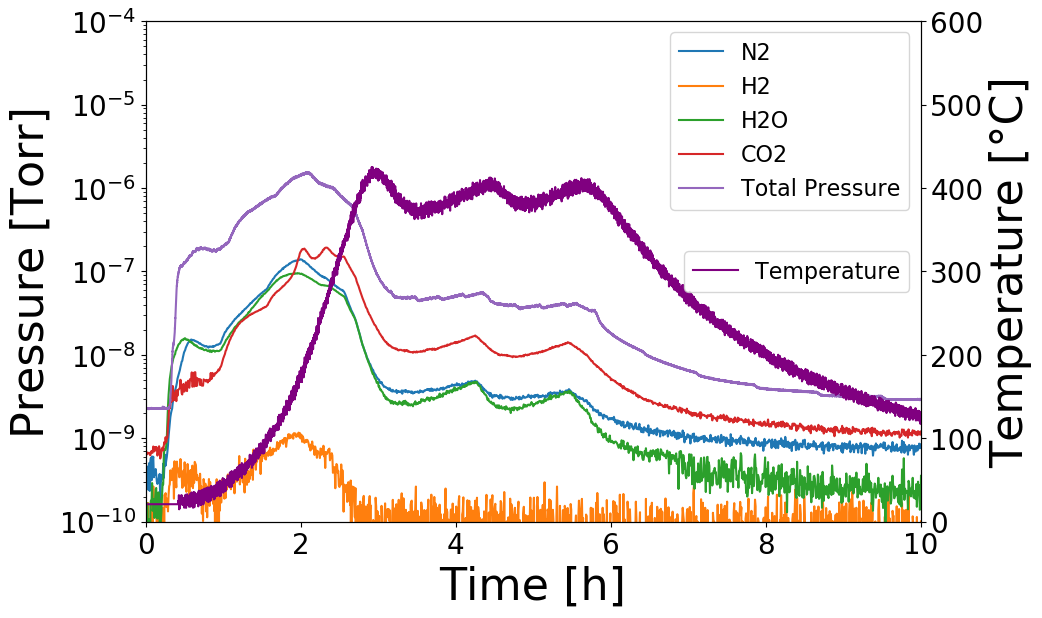 HWR 400C/3h
QWR 400C/3h
Temp is regulated on Cavity temp, not furnace temp
causes some over/under-shoot
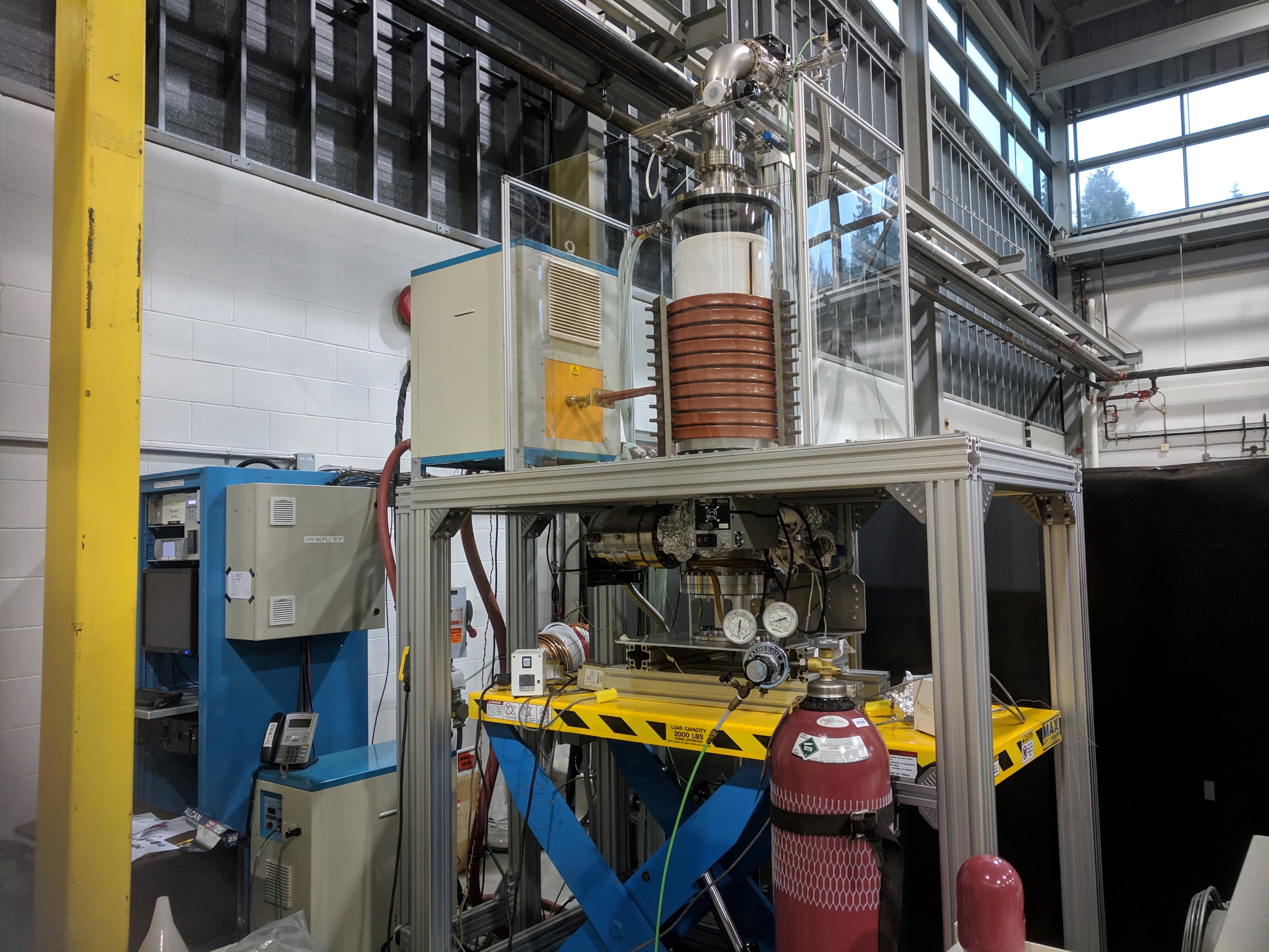 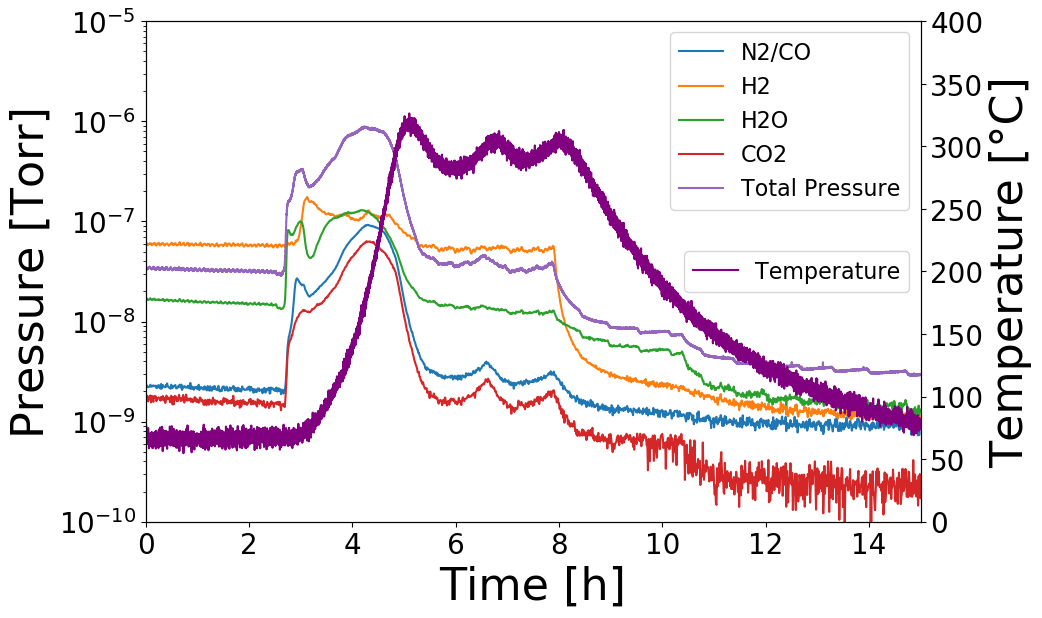 QWR 300C/3h
HWR 300C/3h
10/12/2022
Philipp Kolb – TTC 2022
18
Witness sample SIMS/SEM
400°Cavity Witness Sample
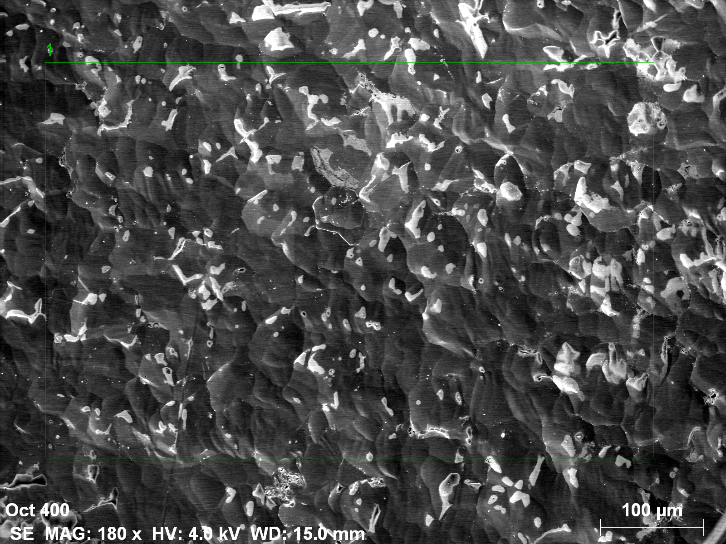 SEM image before and after furnace cleaning. Bright areas are indicative of low Z materials
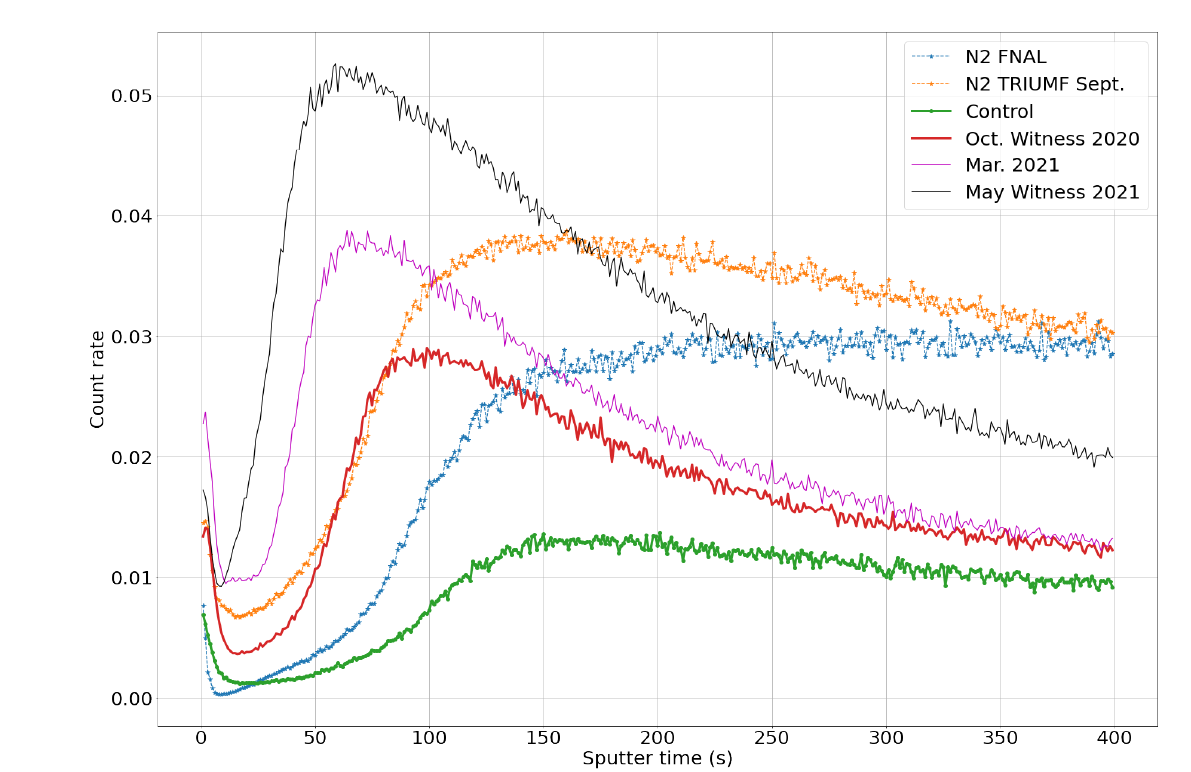 After Furnace Cleaning
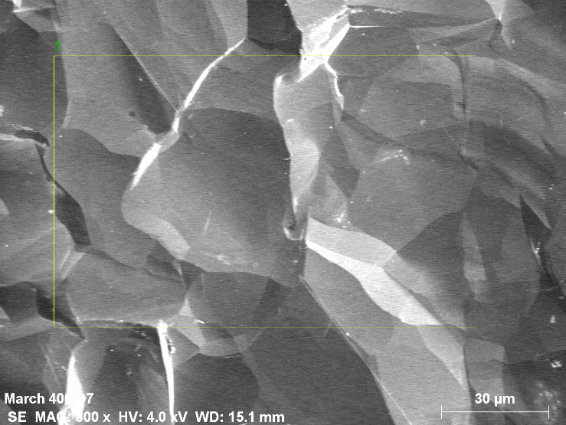 ToF-SIMS data for first 400C treatment compared to a baseline sample (no furnace treatment). 
400C treatments after surface cleaning show no signs of carbon reduction.
10/12/2022
Philipp Kolb – TTC 2022
19
R(T) fits 778MHz  - 300C/3h
10/12/2022
Philipp Kolb – TTC 2022
20
R(T) fit 1166MHz – 300C/3h
10/12/2022
Philipp Kolb – TTC 2022
21
Fluxgate probes with fast/slow cooldown - HFC
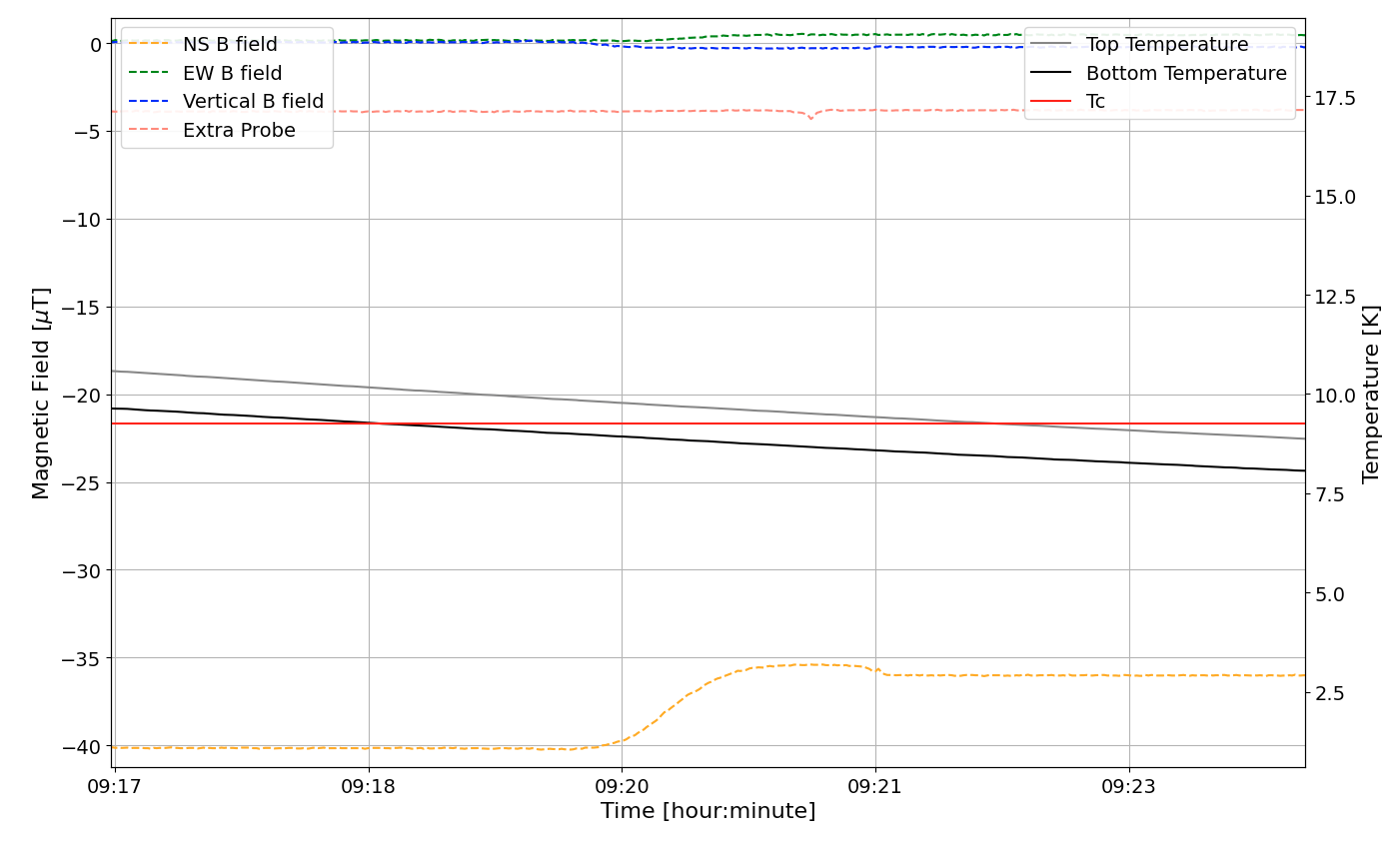 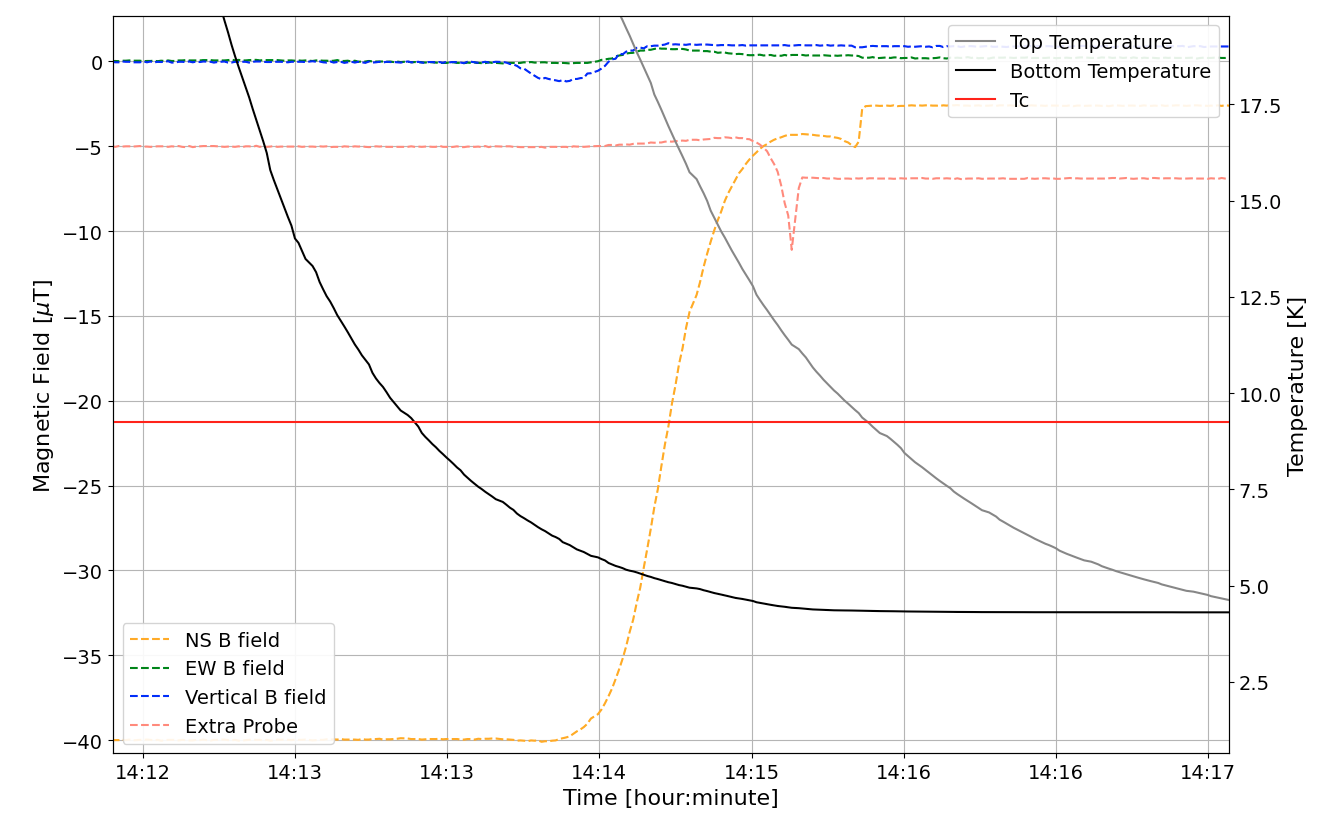 ~0.24 K/min
~7% trapped
~88% trapped
~6 K/min
Mag field probes are in the center of the cavity. “extra probe” on the top of cavity – in vertical direction.
10/12/2022
Philipp Kolb – TTC 2022
22
Fluxgate probes with fast/slow cooldown - VFC
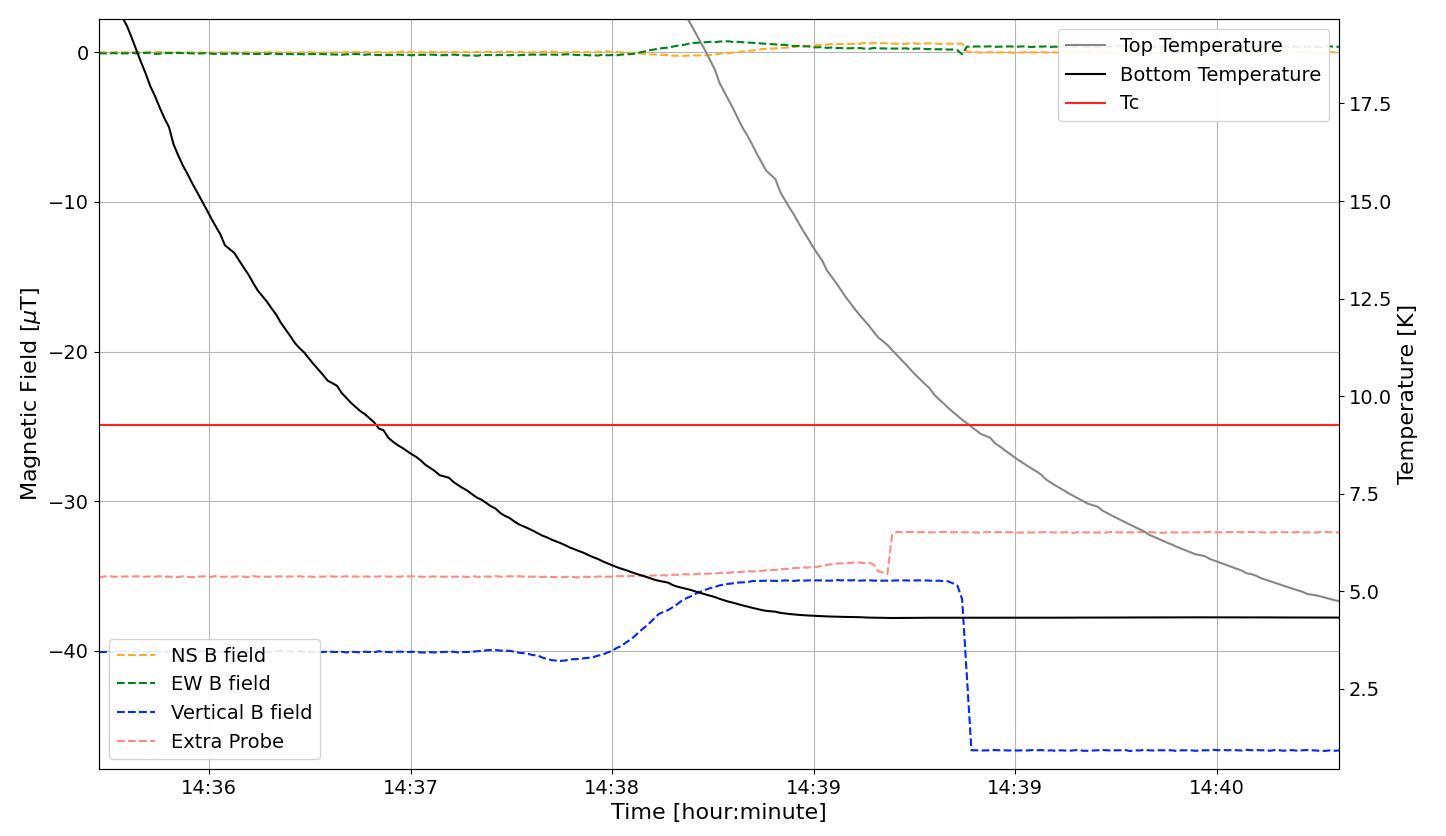 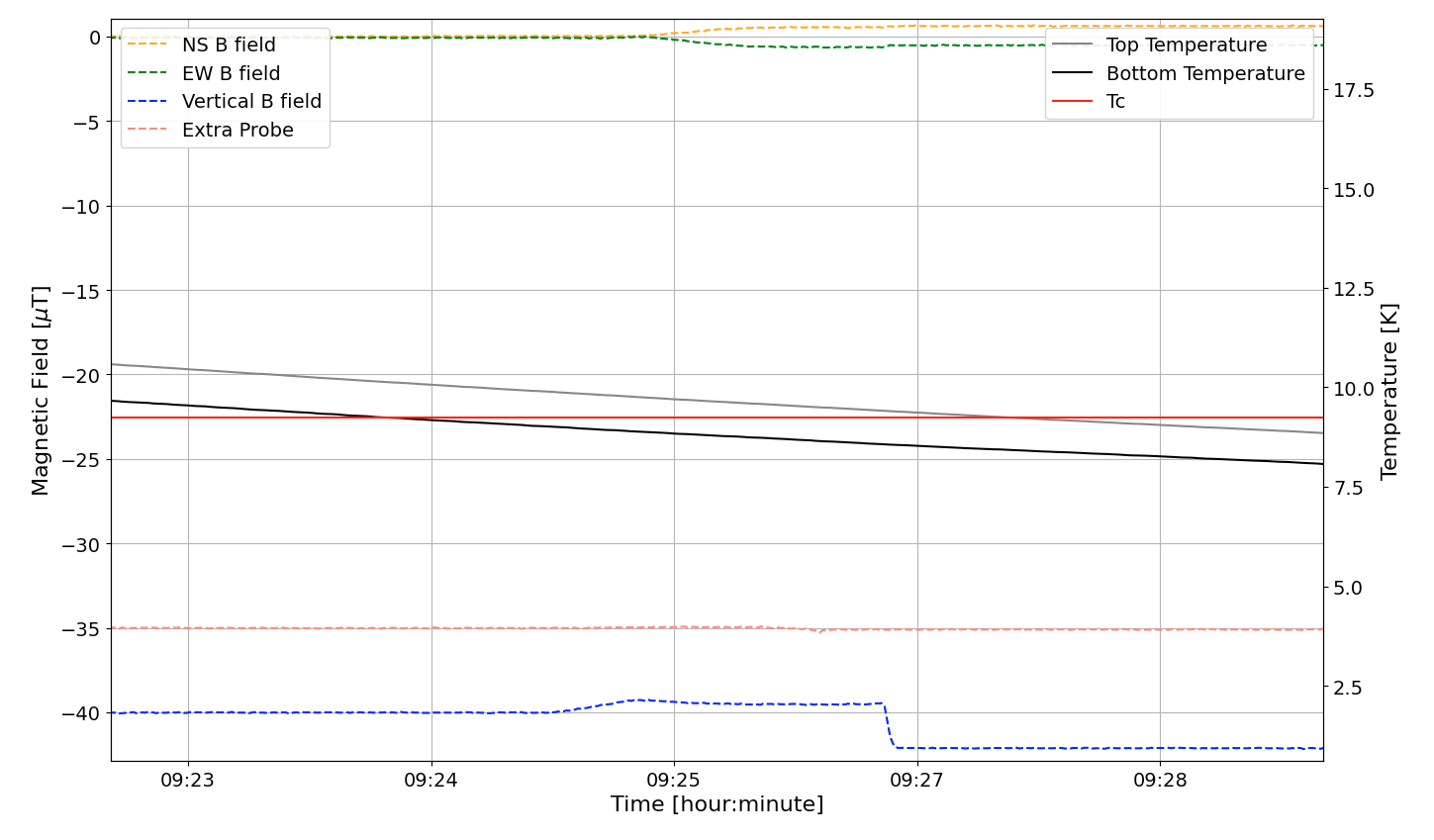 ~6.5K/min
~0.25K/min
Vertical flux gets funneled into the center of the cavity -> enhanced field expected.
Less enhancement in slow CD -> more trapped flux
High enhancement in fast CD -> less trapped flux
10/12/2022
Philipp Kolb – TTC 2022
23